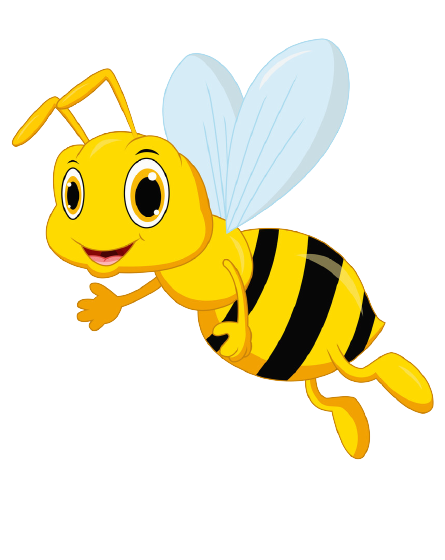 MÔN TOÁN
MÔN TOÁN
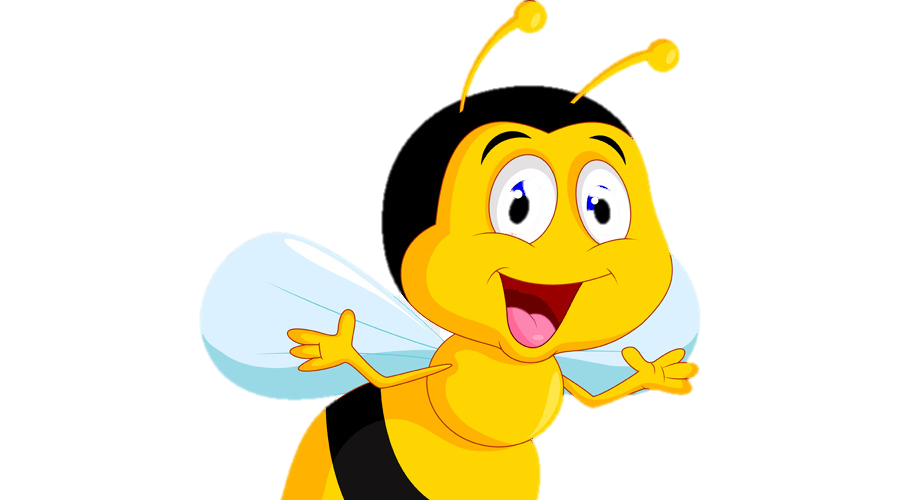 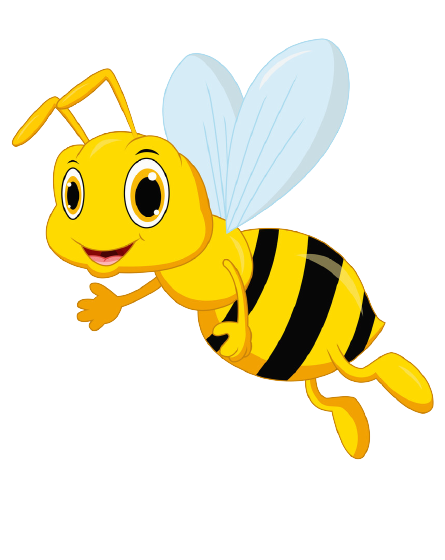 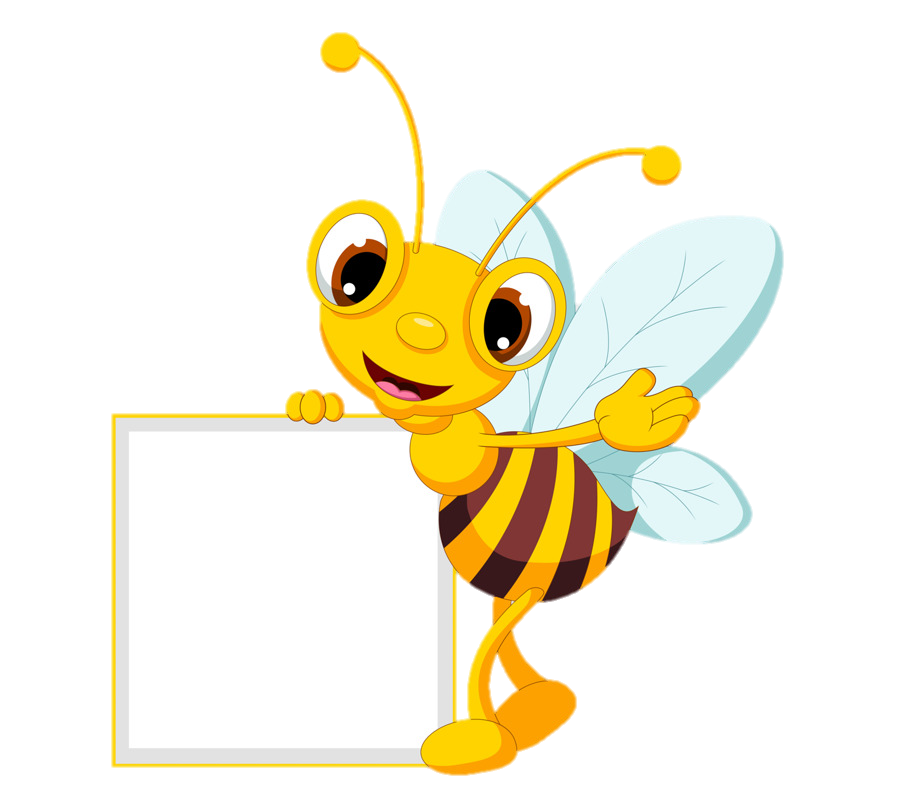 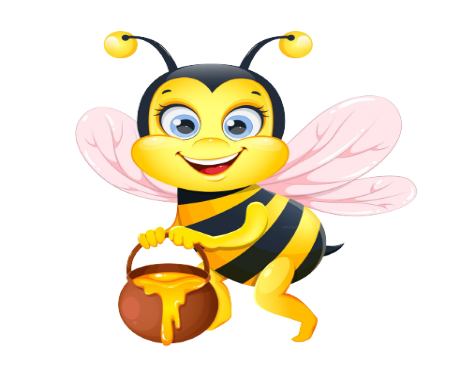 ONG 
ĐI
 TÌM
 MẬT
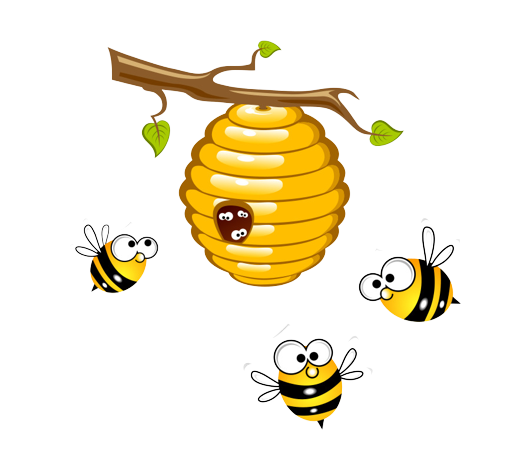 Khởi 
động
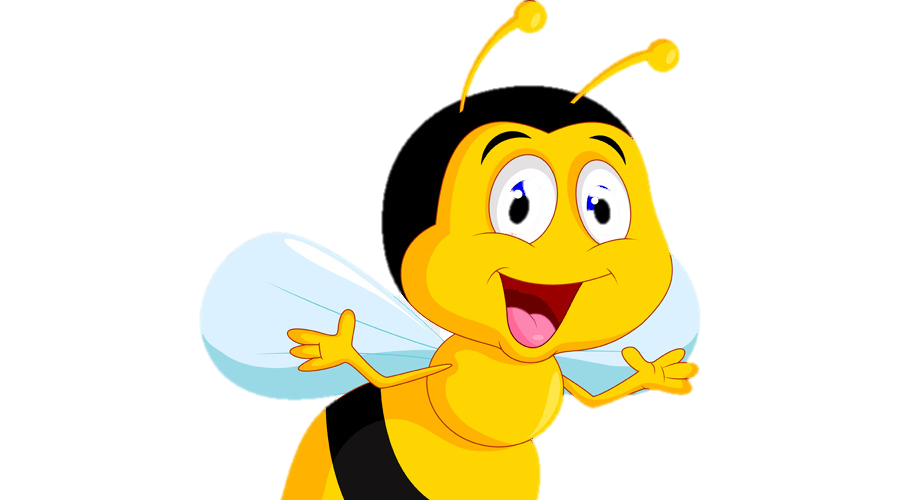 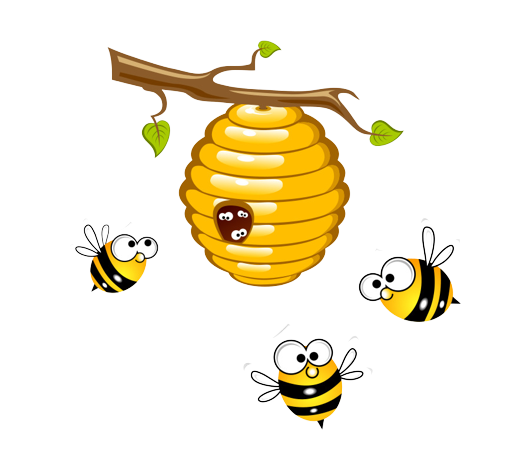 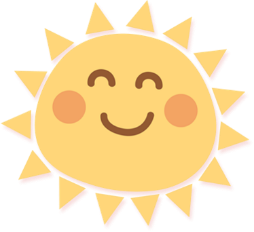 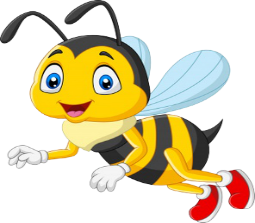 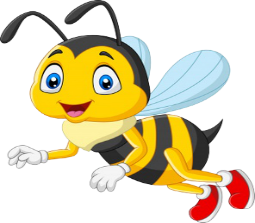 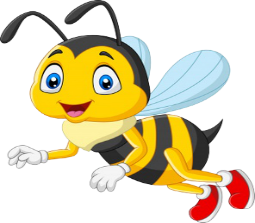 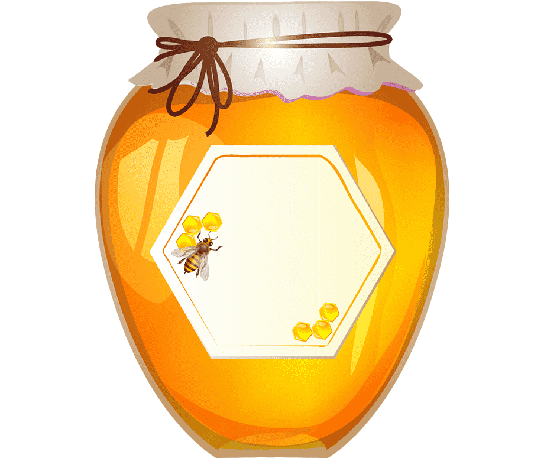 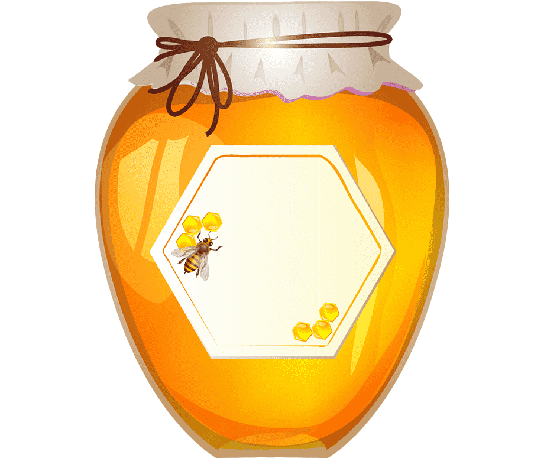 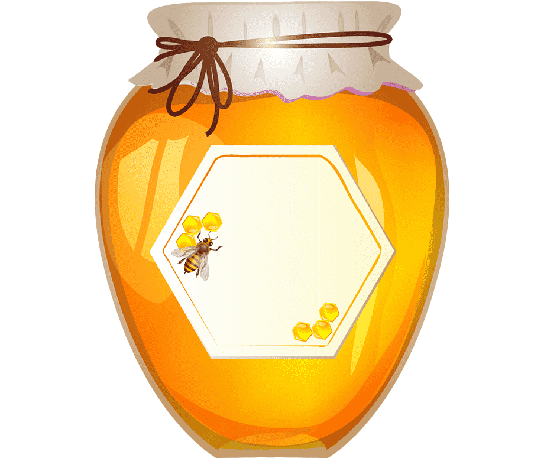 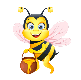 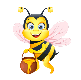 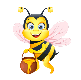 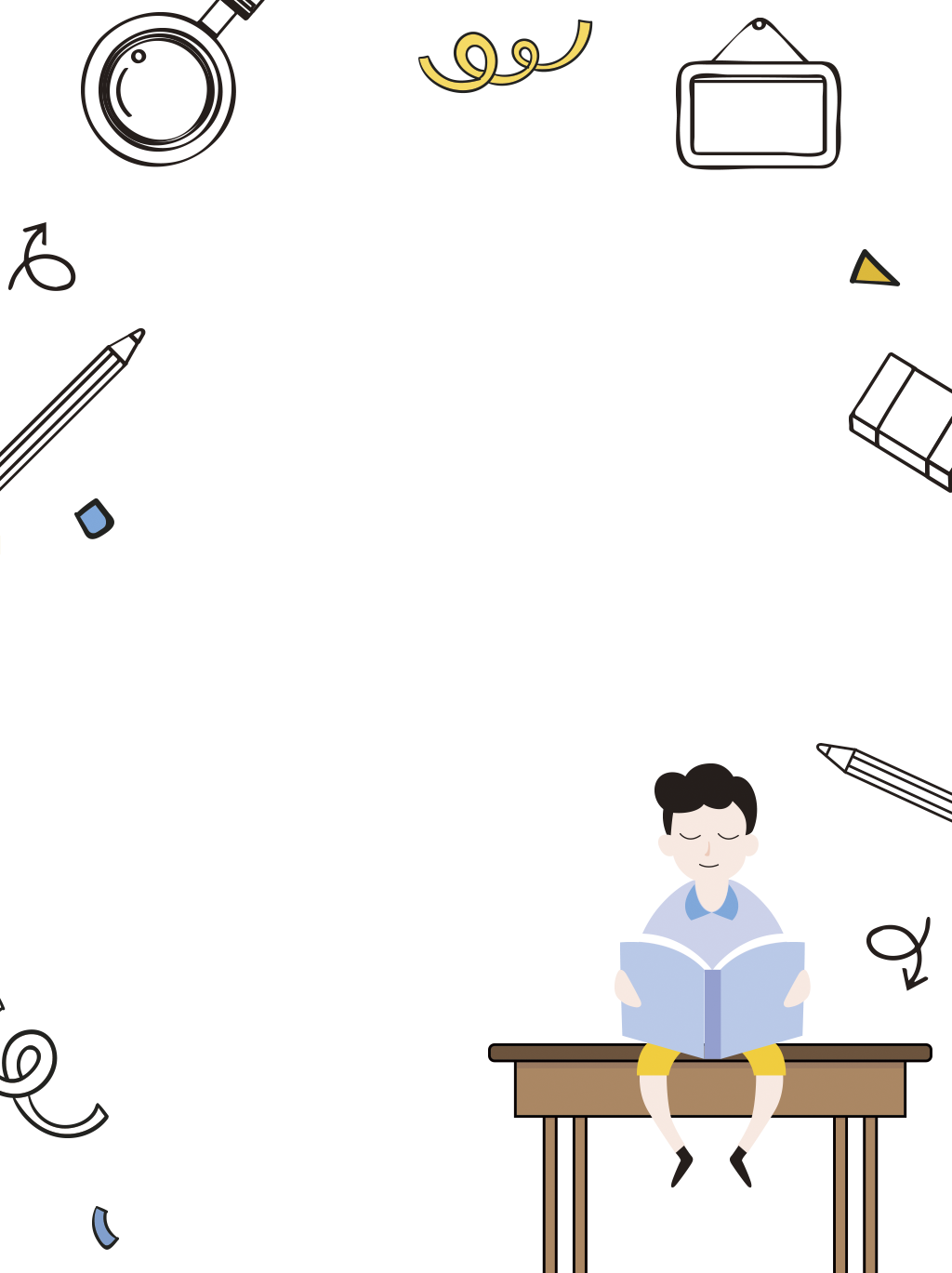 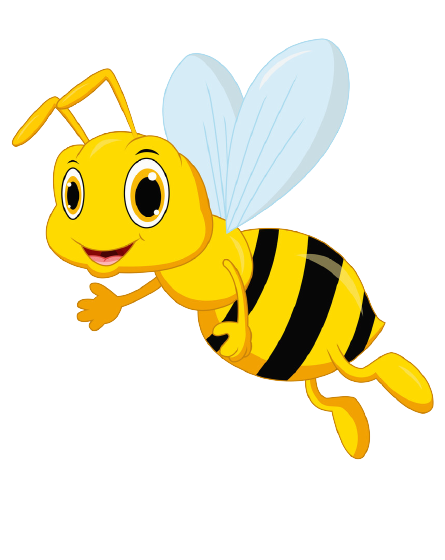 Toán
EM LÀM ĐƯỢC NHỮNG GÌ (TIẾT 1)
EM LÀM ĐƯỢC NHỮNG GÌ 
(TIẾT 1)
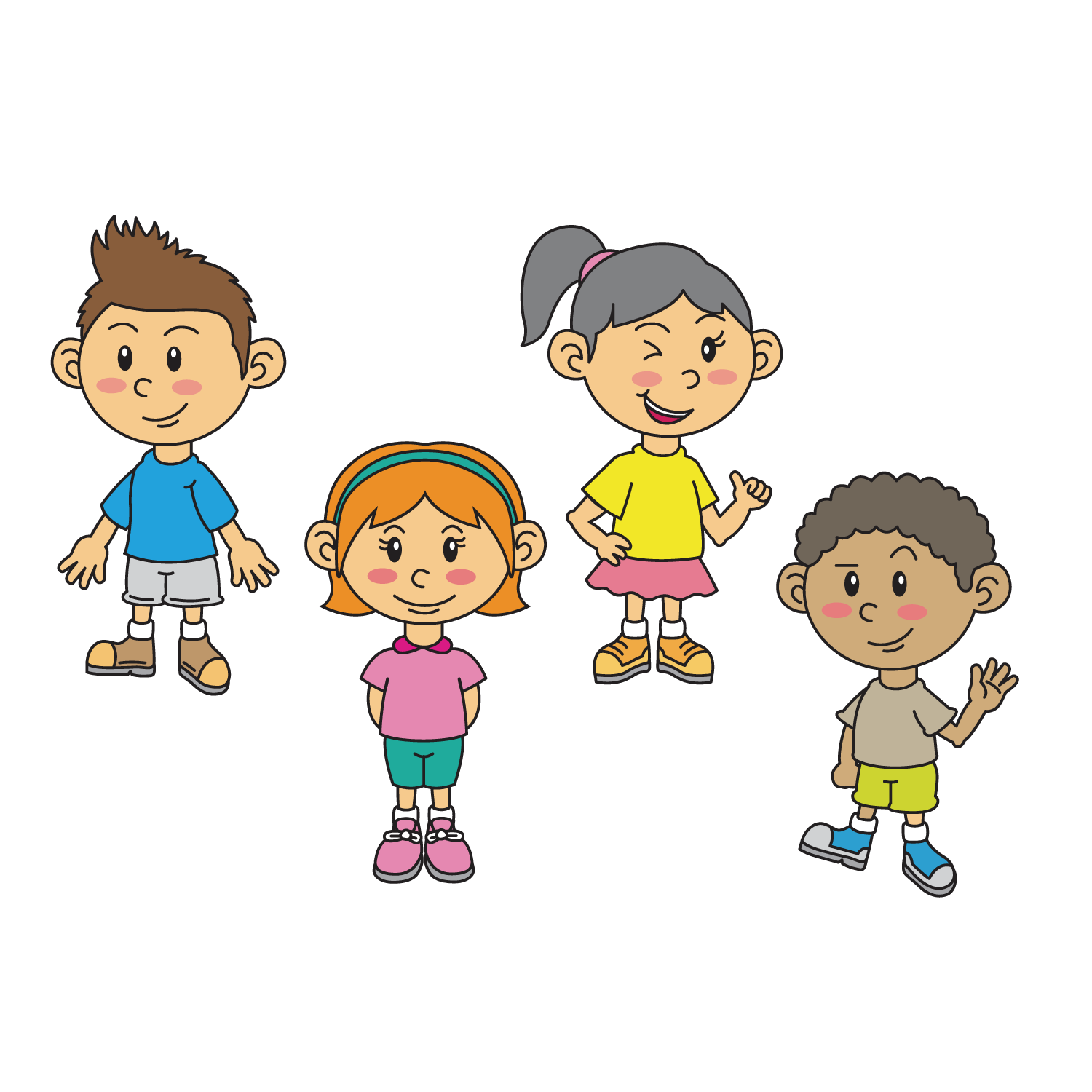 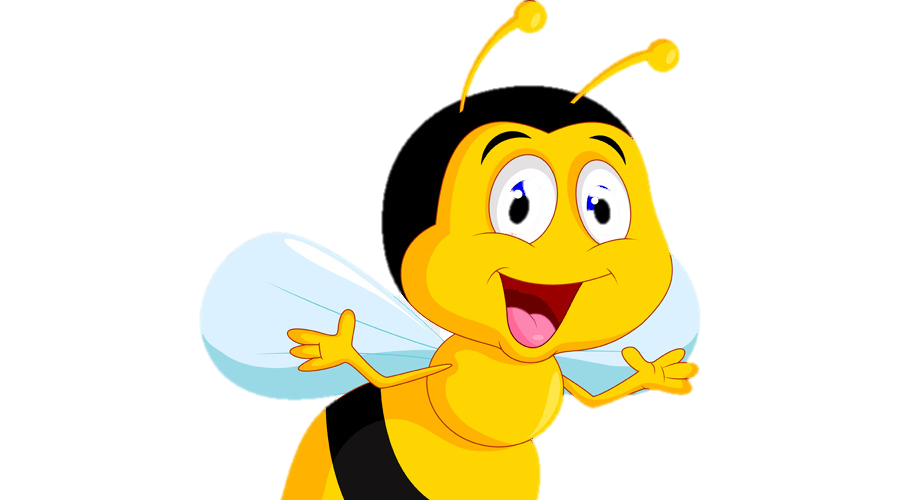 1
Câu nào đúng, câu nào sai?
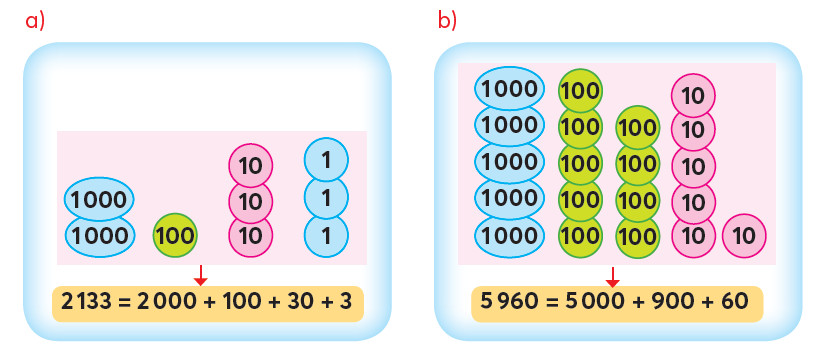 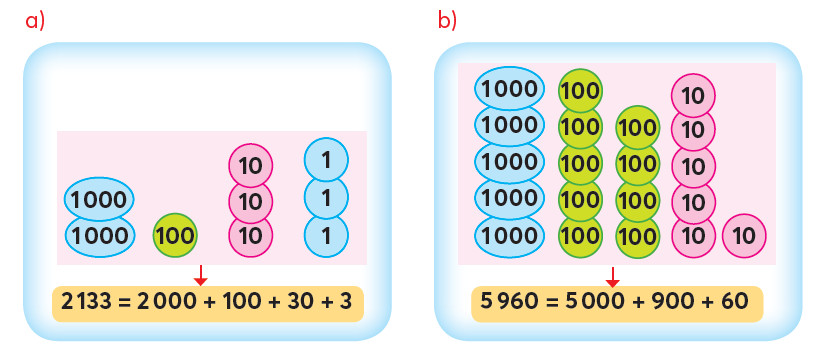 Câu nào đúng, câu nào sai?
1
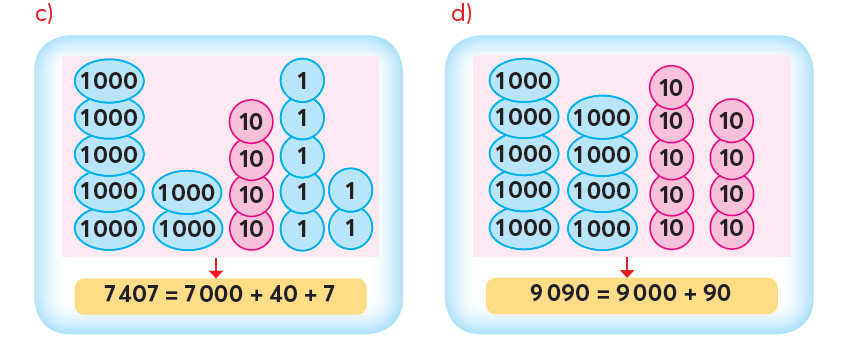 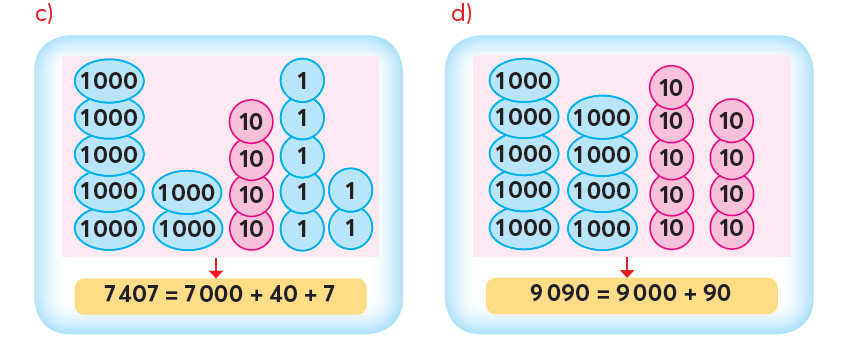 x
7407 = 7000 + 400 + 7
2
Chọn ý trả lời đúng:
700 + ..?.. = 1 600
      A. 2 300             B. 900            C. 1 300
b)  ..?.. + 7 350 = 9 500
      A. 2 150             B. 2 250            C. 2 850
c)  8 000 - ..?..   =  600
      A. 8 600             B. 8 400            C. 7 400
d)   ..?..  - 4 730  = 5 170
      A. 9 900             B. 10 000            C. 440
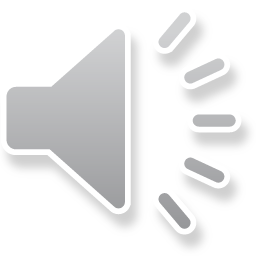 a) 700 + .?. = 1 600
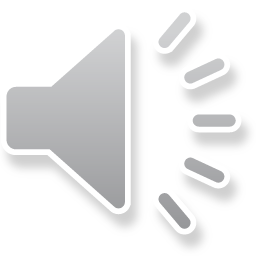 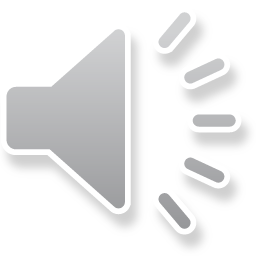 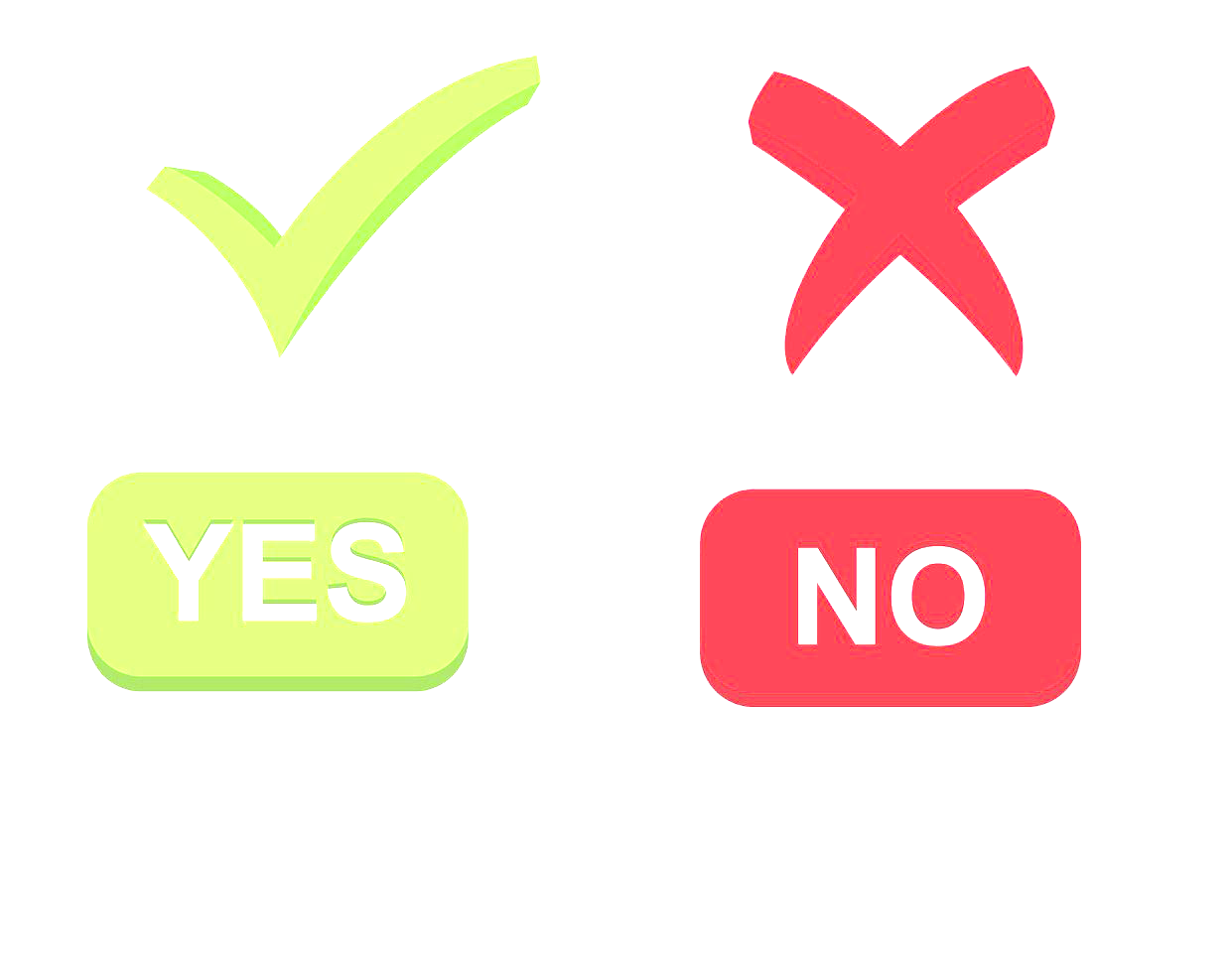 B. 900
A. 2300
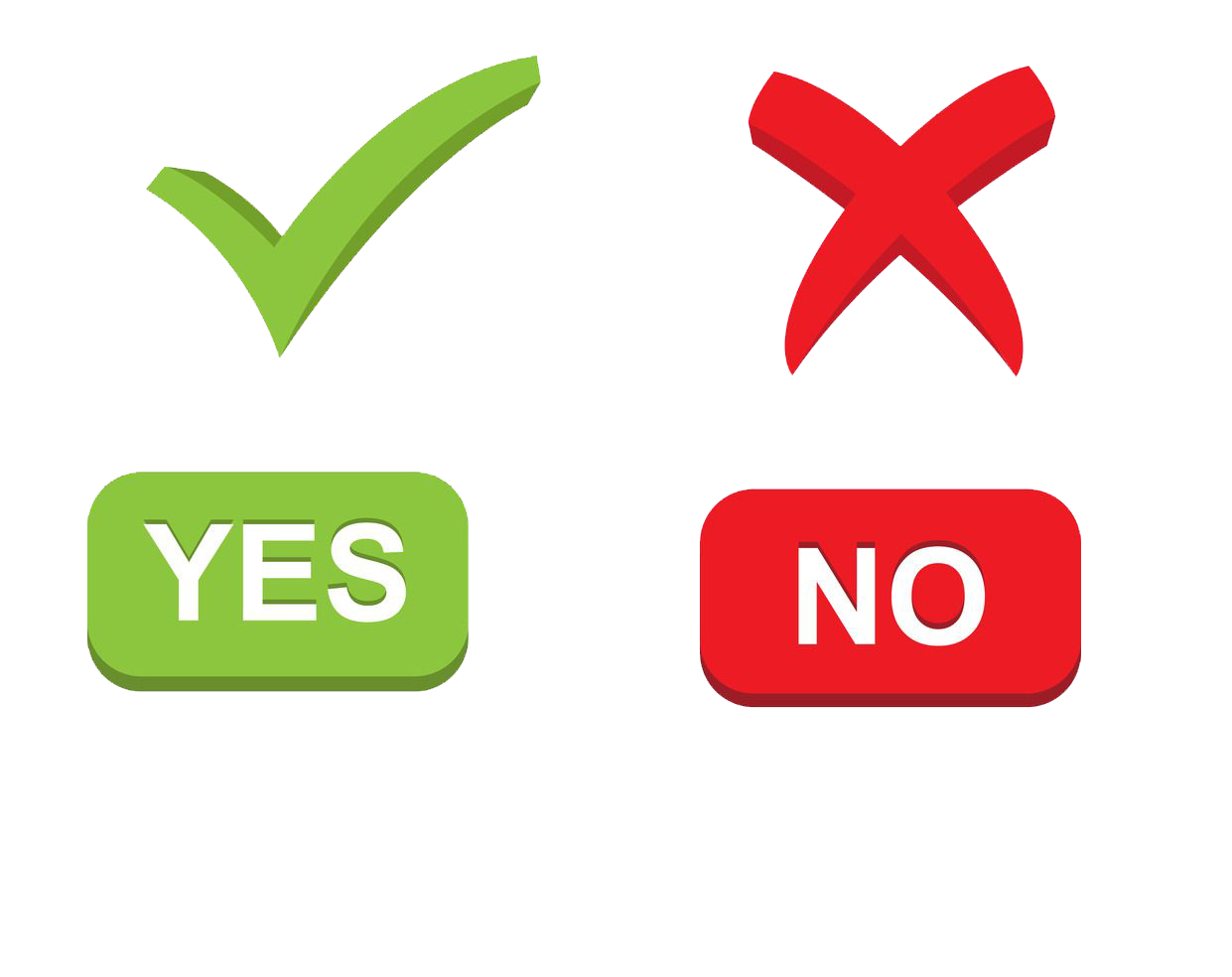 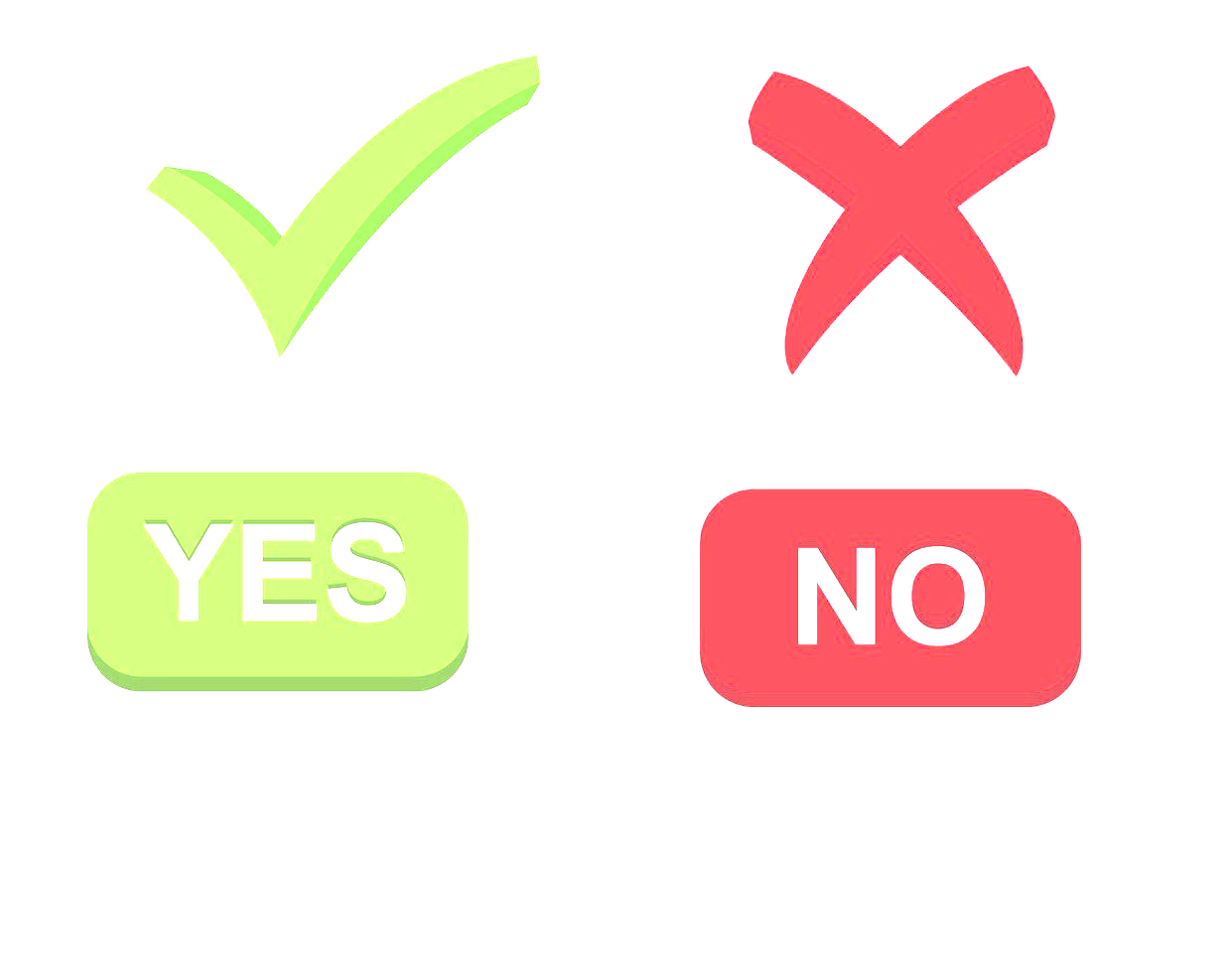 C. 1300
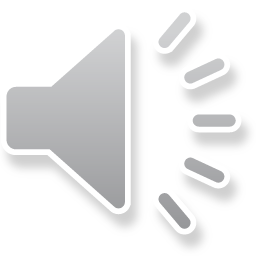 b) ..?.. + 7 350 = 9 500
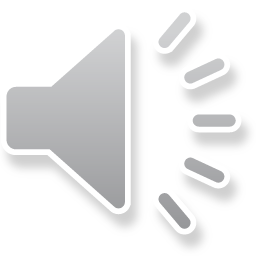 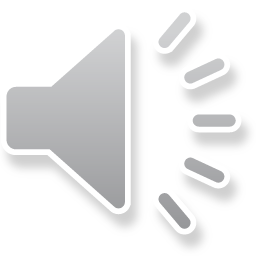 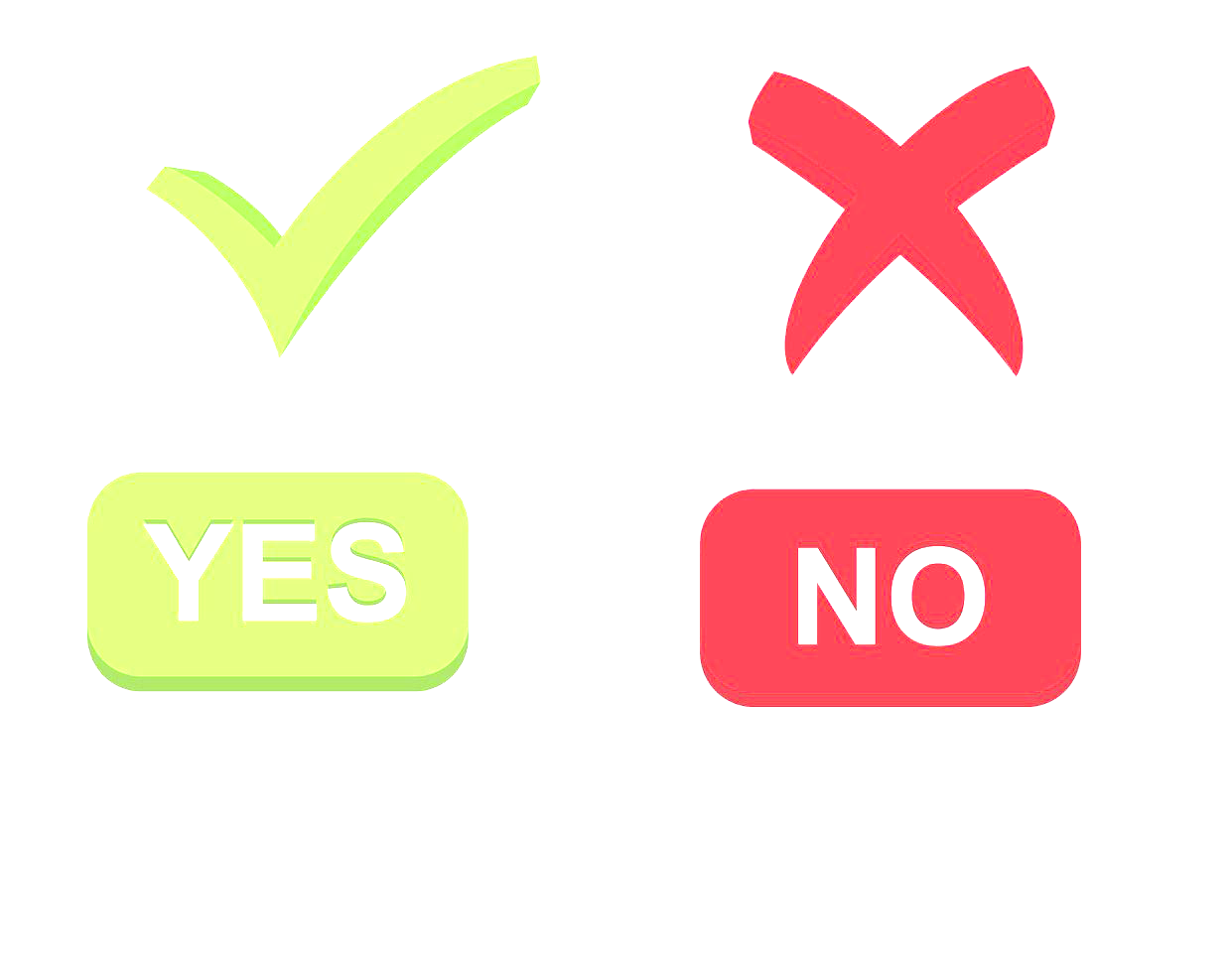 B. 2 250
A. 2 150
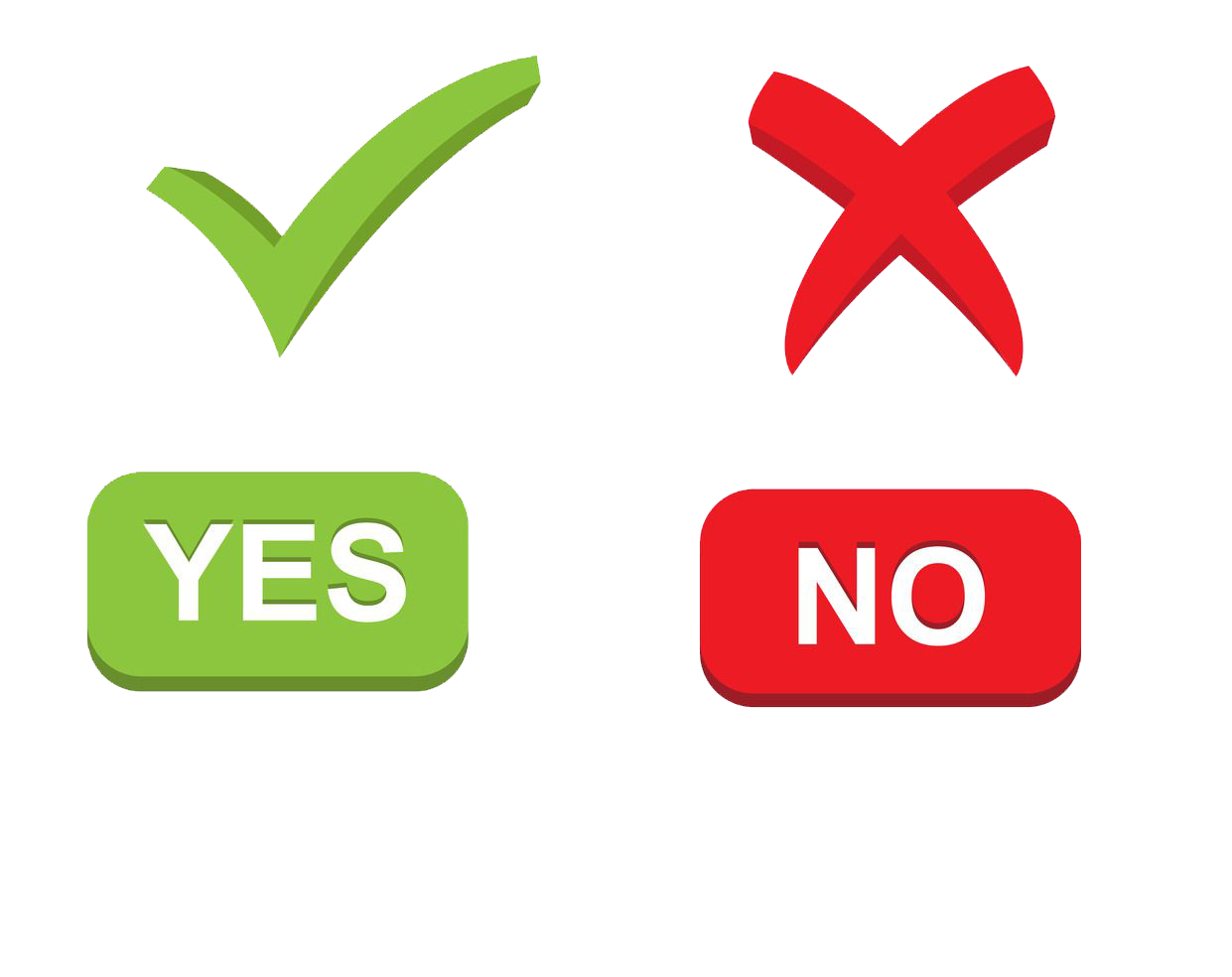 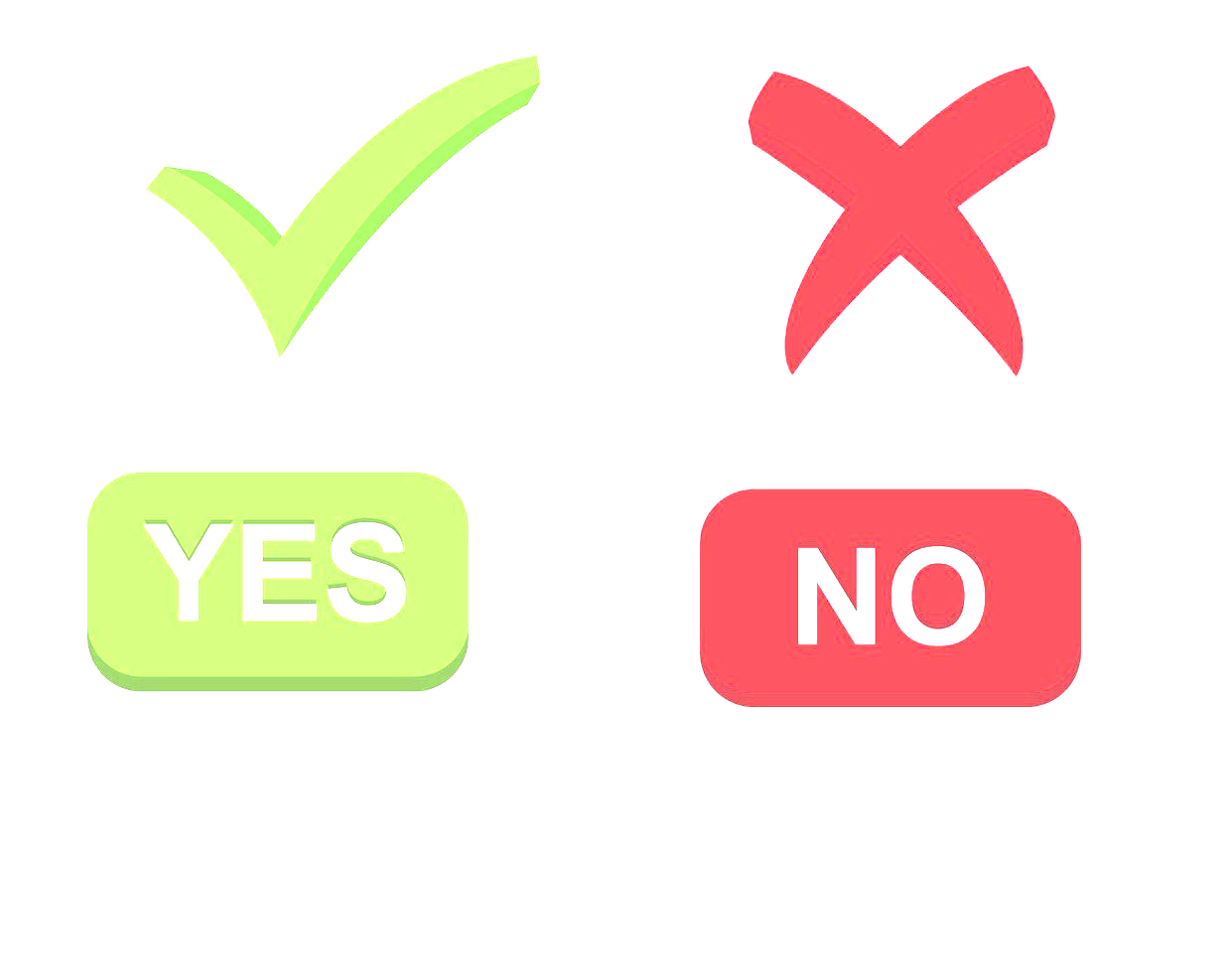 C. 2 850
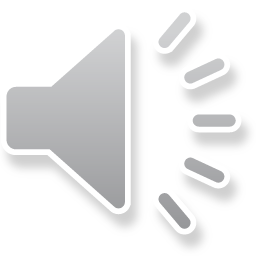 c) 8 000 - ..?..   =  600
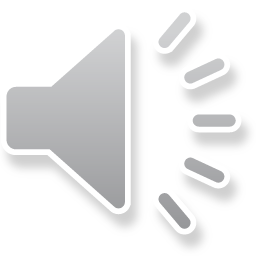 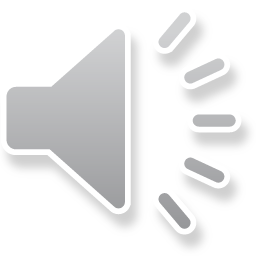 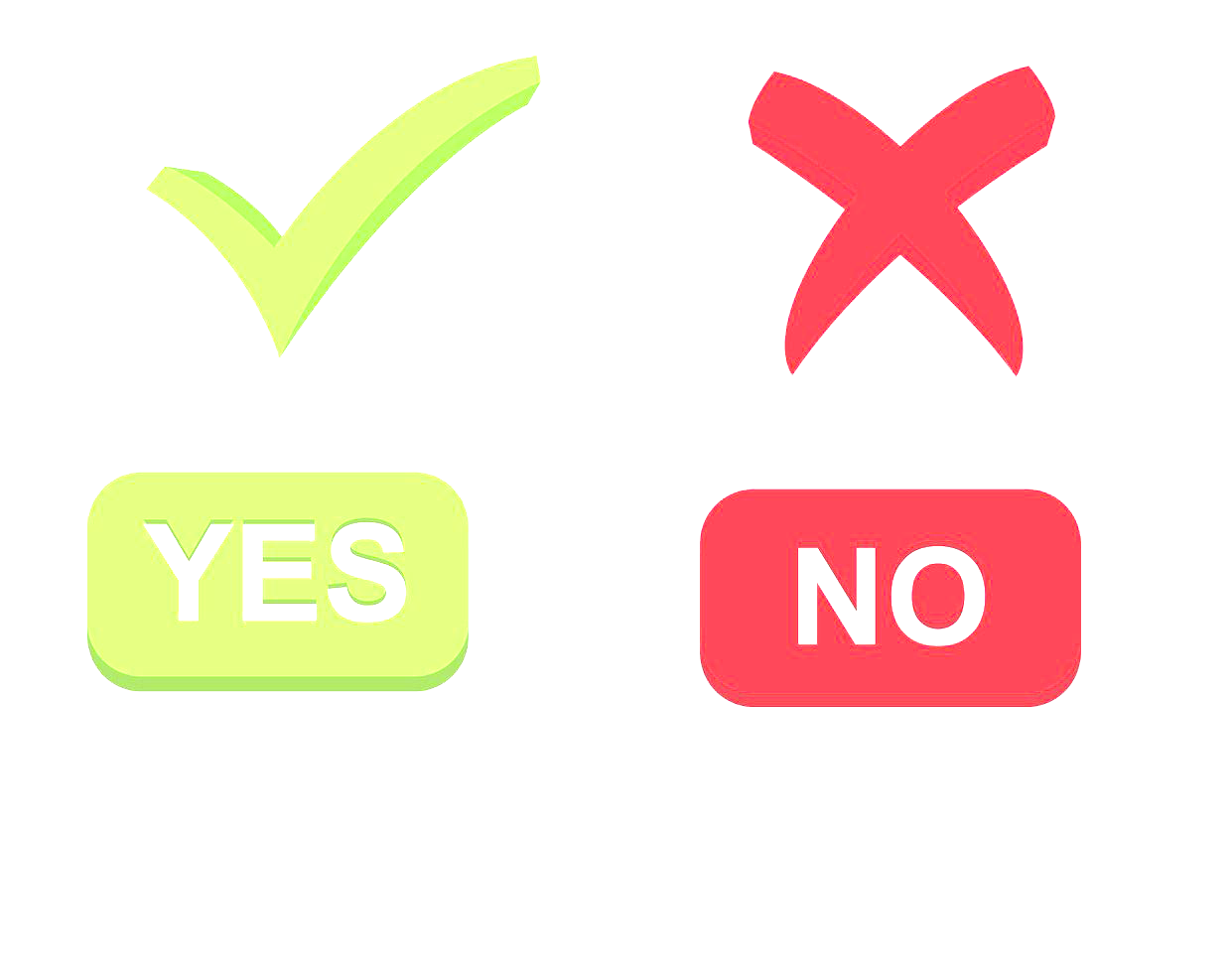 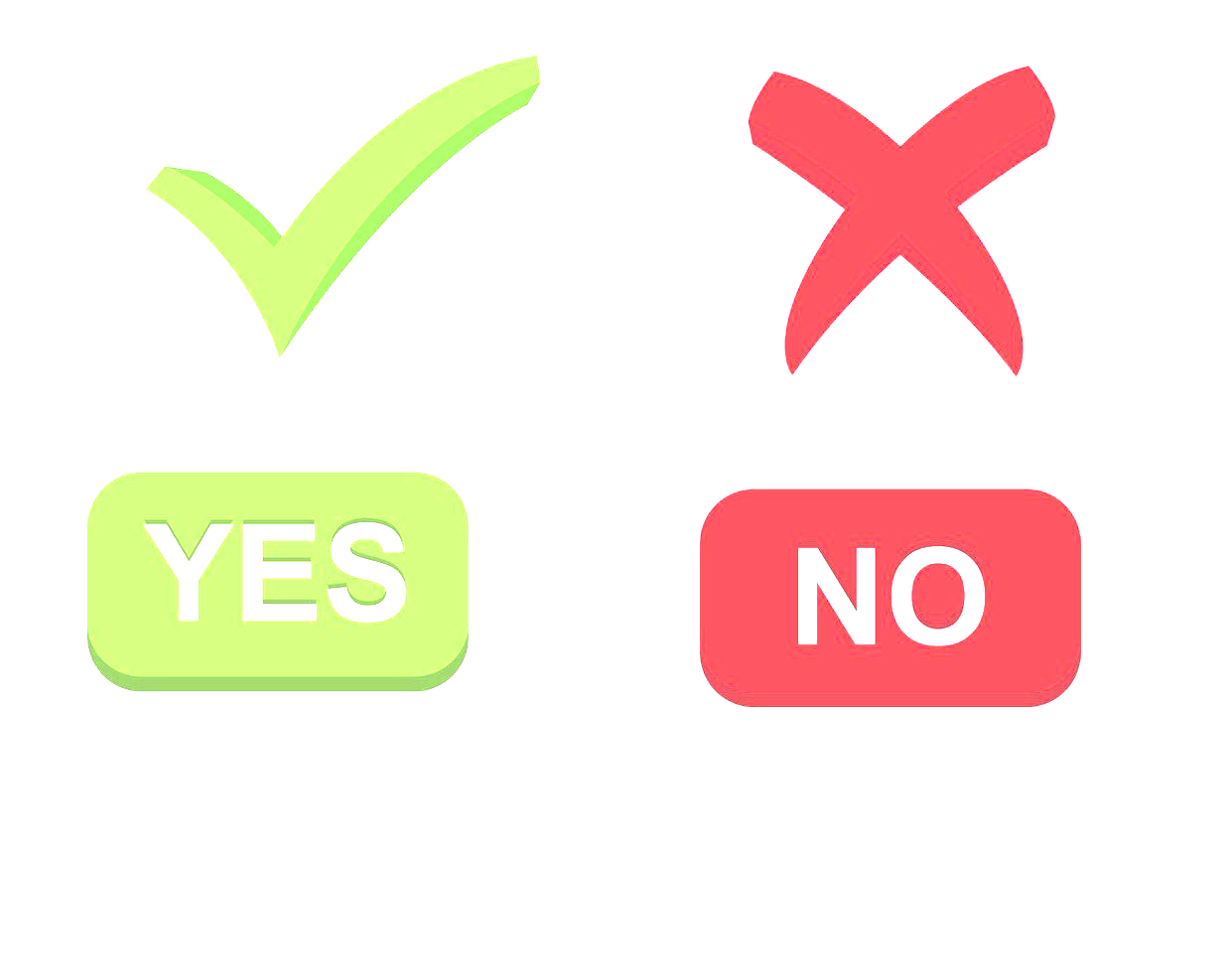 B. 8 600
A. 8 400
C. 7 400
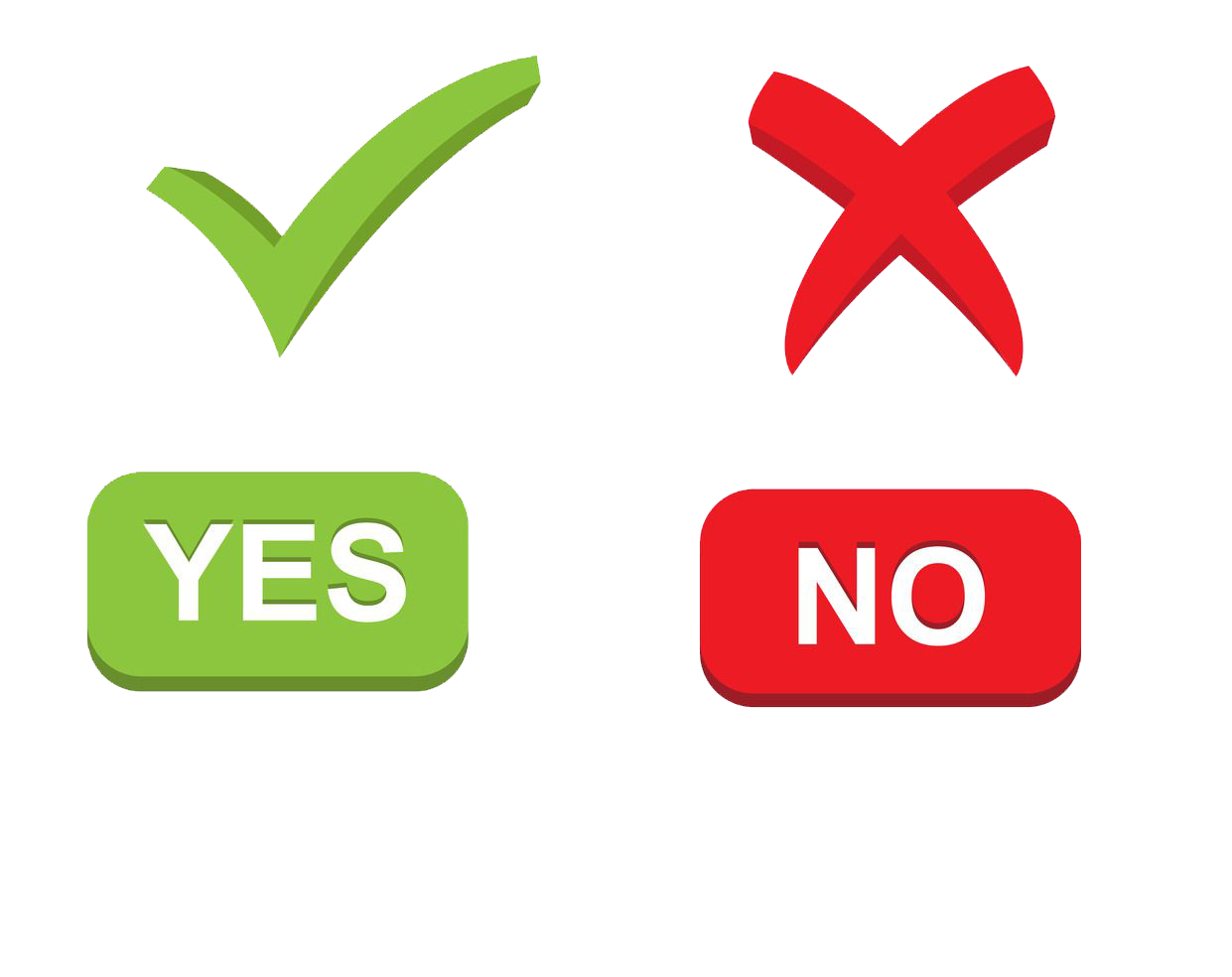 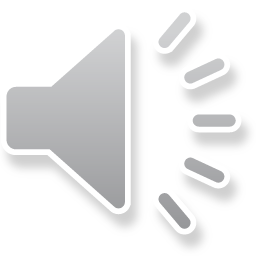 d) ..?..  - 4 730  = 5 170
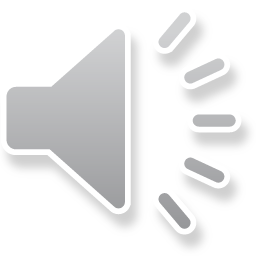 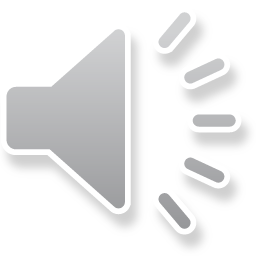 A. 9 900
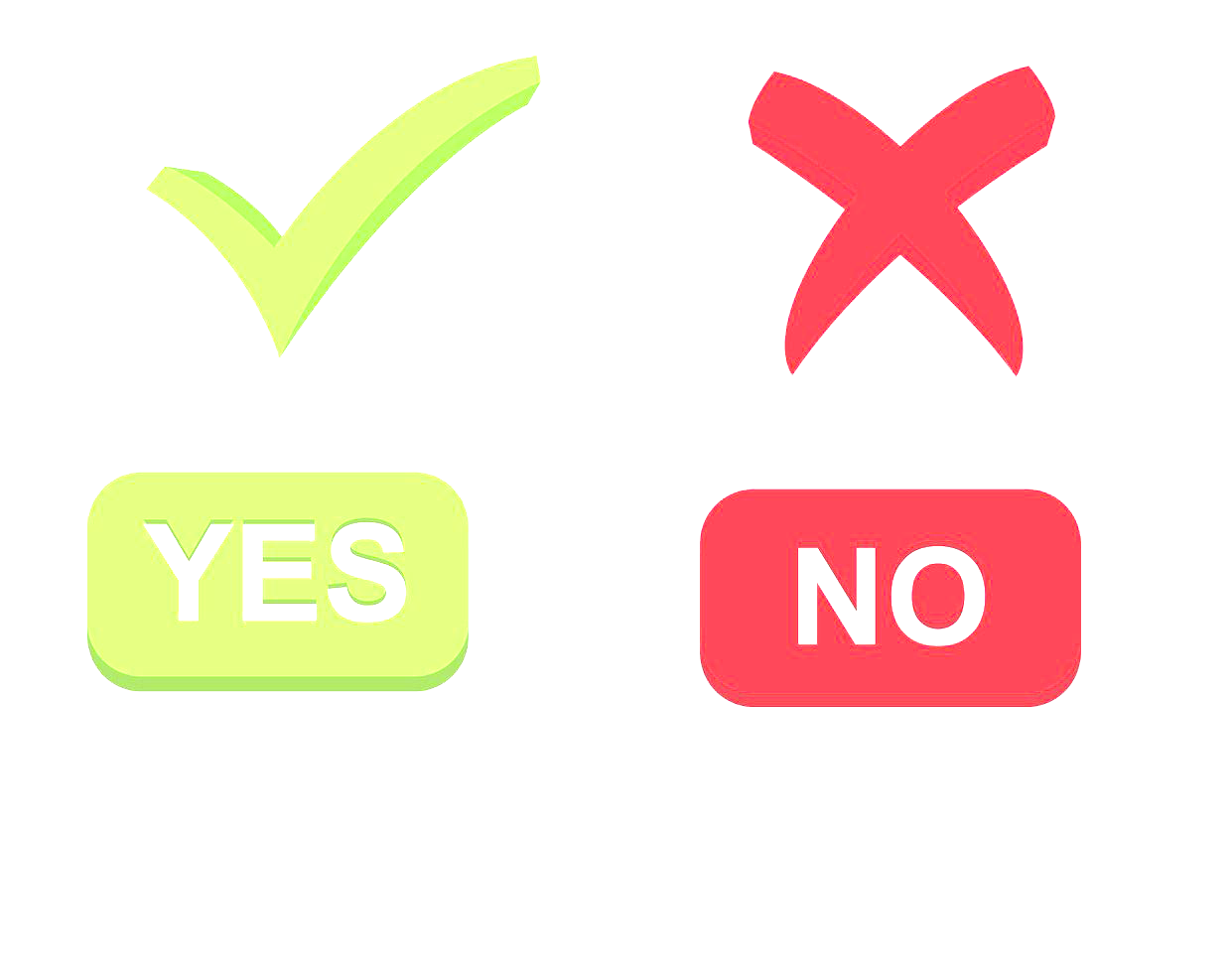 B. 10 000
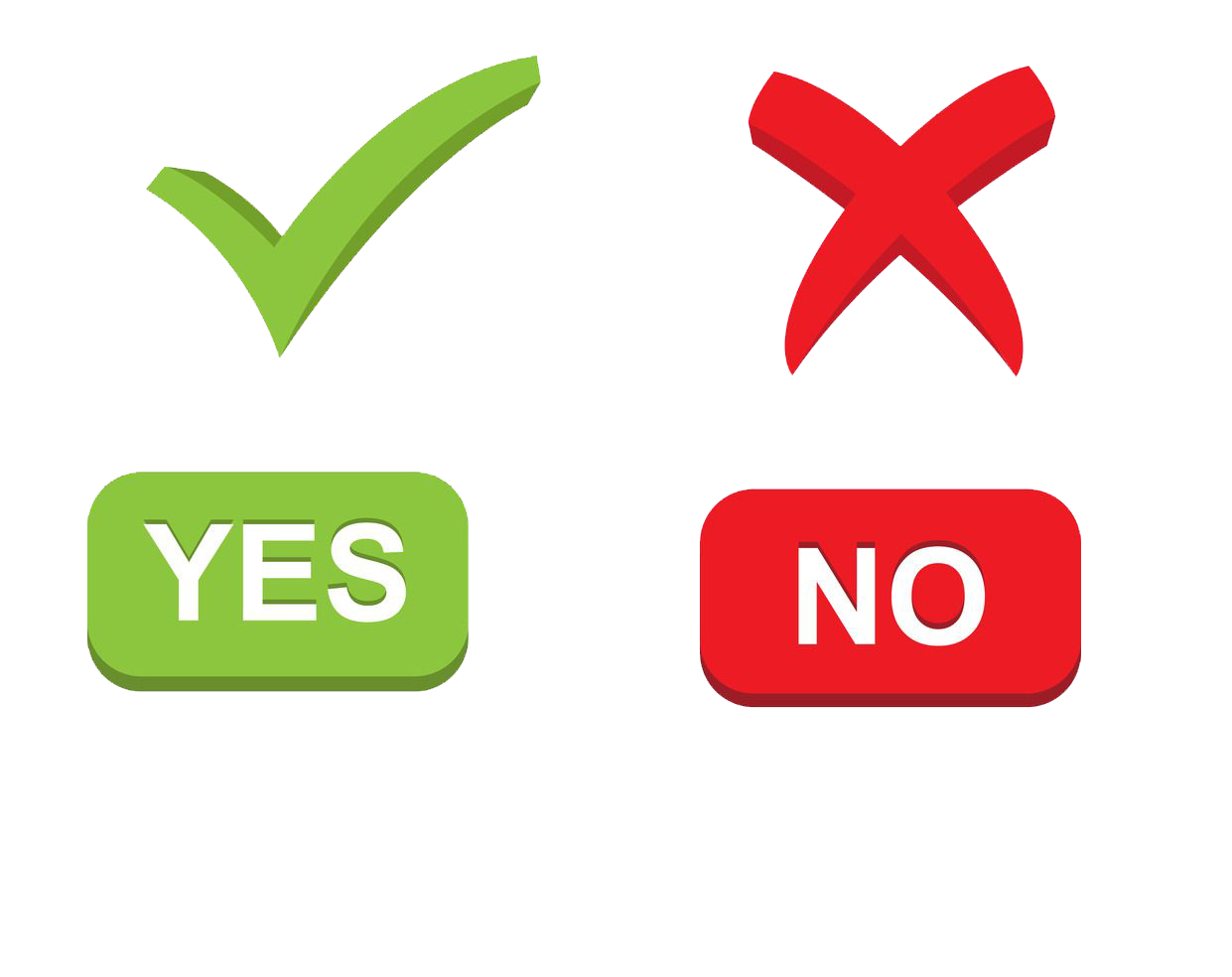 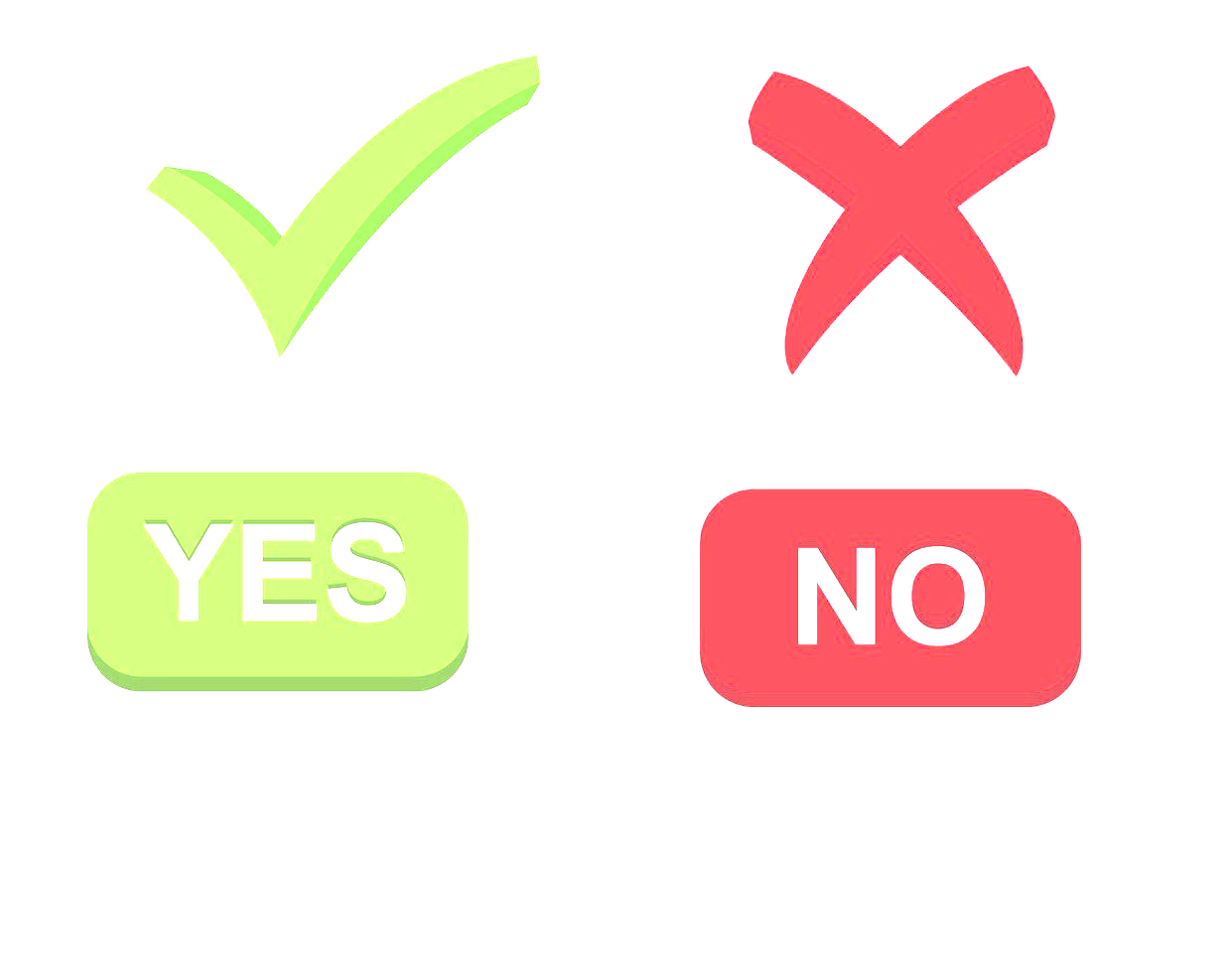 C. 440
2
Chọn ý trả lời đúng:
700 + ..?.. = 1 600
      A. 2 300             B. 900            C. 1 300
b)  ..?.. + 7 350 = 9 500
      A. 2 150             B. 2 250            C. 2 850
c)  8 000 - ..?..   =  600
      A. 8 600             B. 8 400            C. 7 400
d)   ..?..  - 4 730  = 5 170
      A. 9 900             B. 10 000            C. 440
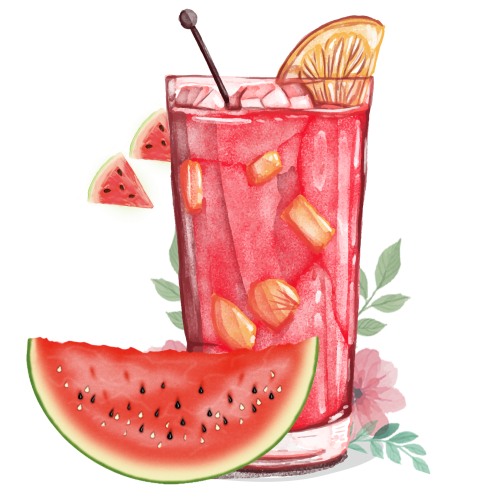 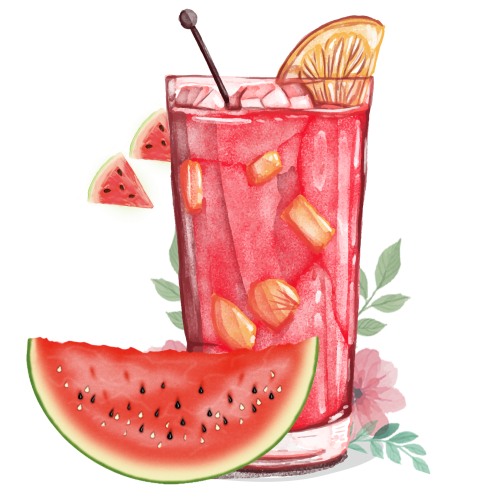 3
Đặt tính rồi tính:
a) 6 381 + 1 071
b) 833 + 1 548
c) 5 486 – 2 485
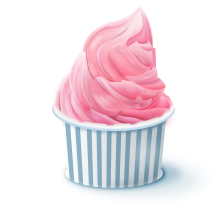 d) 2 617 – 1 909
- Đặt tính: Viết phép cộng hàng dọc sao cho các chữ số cùng hàng thẳng cột với nhau.
- Tính: Cộng, trừ các số lần lượt từ phải sang trái.
3
Đặt tính rồi tính:
b) 833 + 1 548
a) 6 381 + 1 071
6 381
833
+
+
1 071
1 548
2 381
7 152
3
Đặt tính rồi tính:
d) 2 617 – 1 909
c) 5 486 – 2 485
5 486
2 617
-
-
2 485
1 909
708
3 001
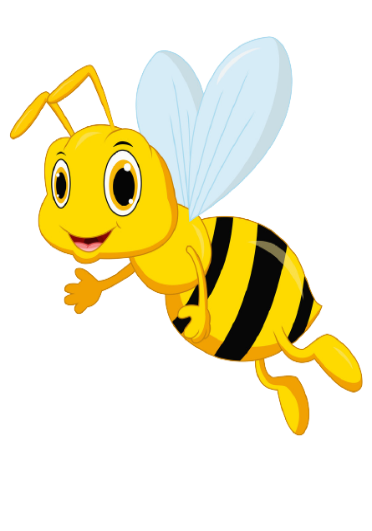 Củng 
cố
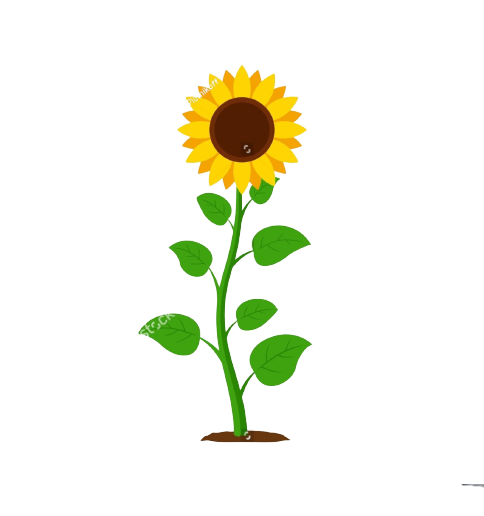 XÂY TỔ
CHO ONG
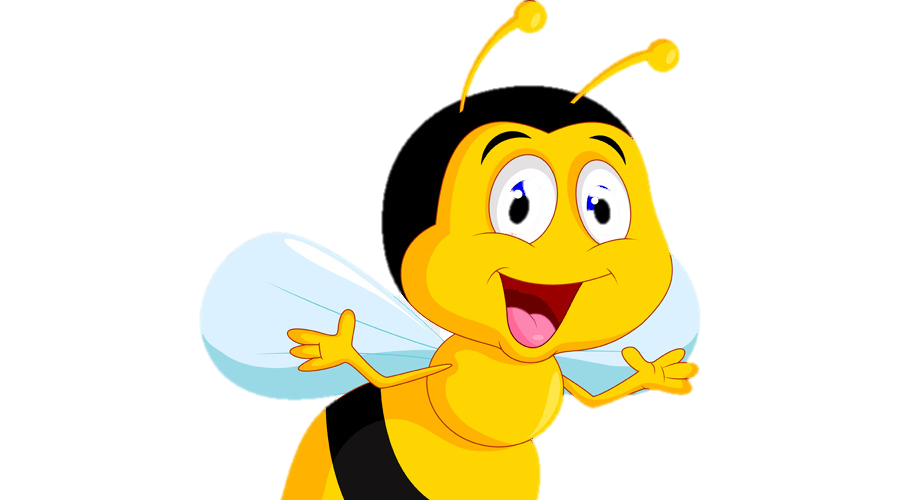 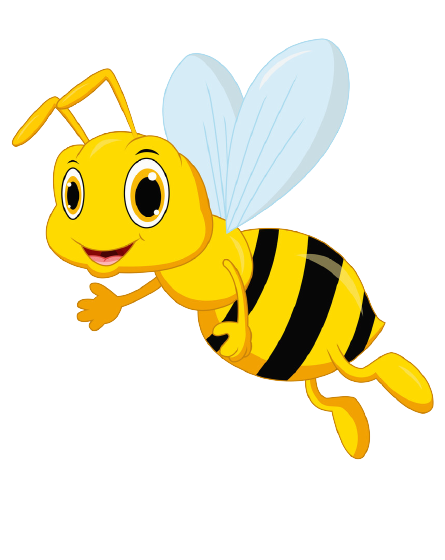 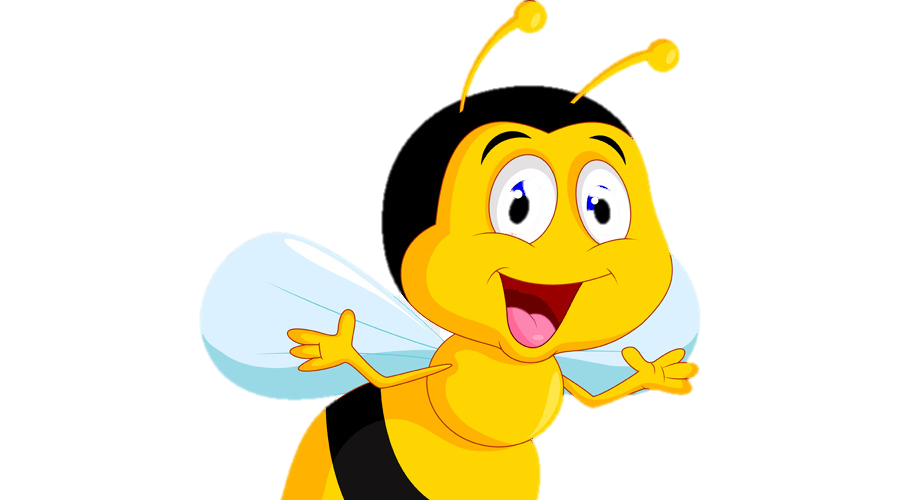 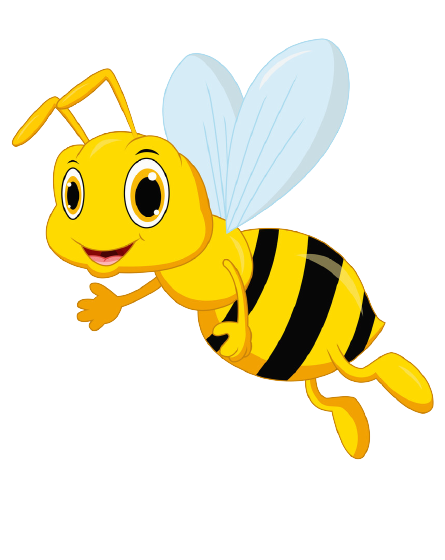 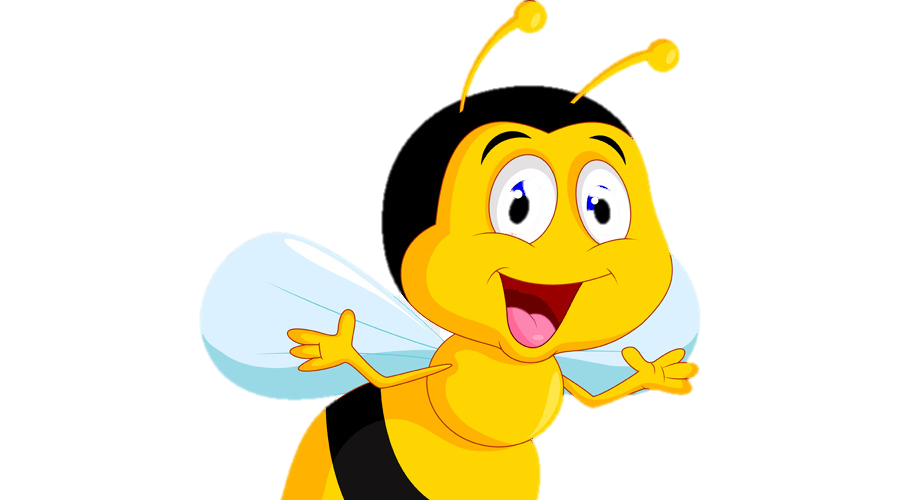 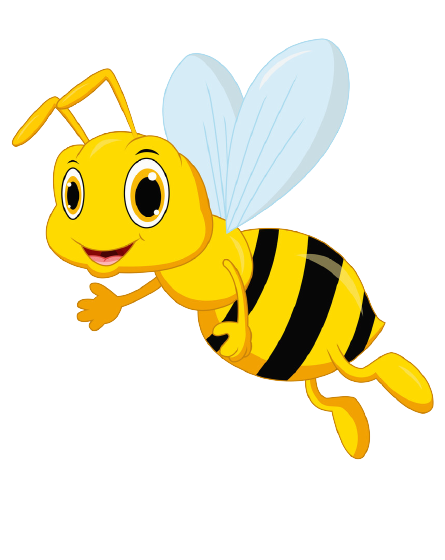 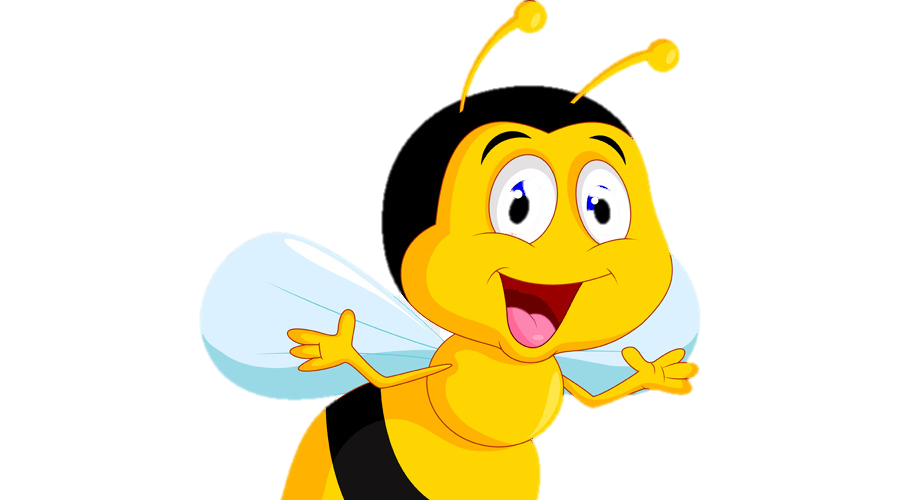 Dặn dò
Hoàn thành các bài tập
Chuẩn bị bài tiếp theo
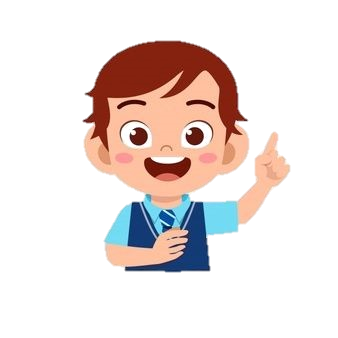 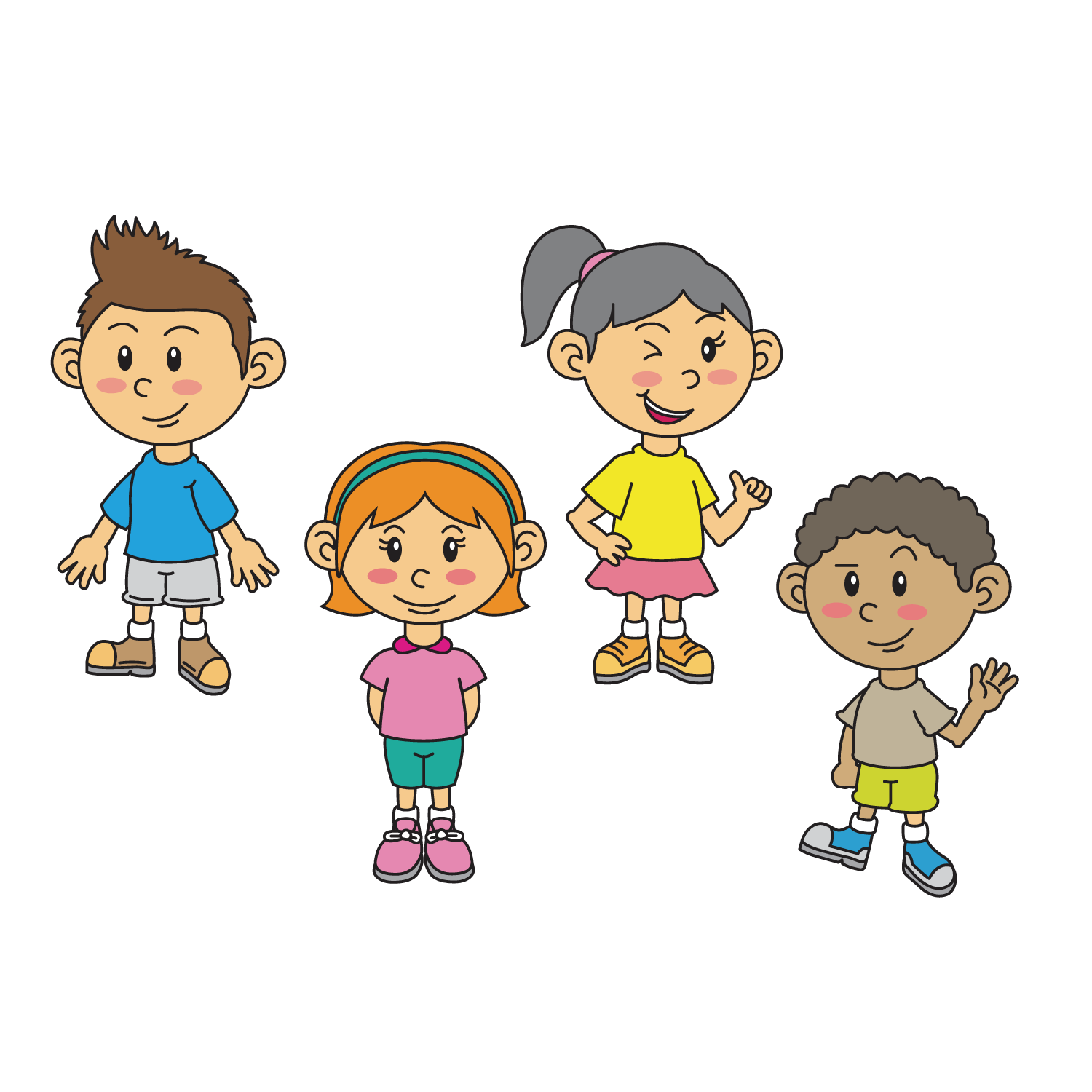 Chúc các em
học tốt